A prosztata megbetegedései
Szerkesztette: Dr Lázár Sarnyai Nóra
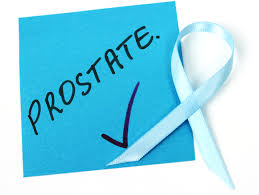 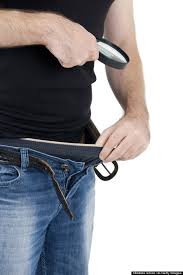 A prosztata megbetegedései
A prosztata(dülmirígy) a húgyhólyag alatt elhelyezkedő, gesztenye alakú és nagyságú szerv, amely körülfogja a húgyvezetéket. Kivezető csöve, az ondóvezetékhez hasonlóan, a húgycsőbe nyílik. A prosztata és az ondóhólyag váladékára egyaránt szükség van a hímivarsejtek mozgásához és anyagcseréjéhez. A prosztata izmainak összehúzódása folyadékot présel ki ejakuláció közben, ez a folyadék az ondó része.
A prosztata megbetegedései
Prosztatagyulladás bármilyen életkorban előfordulhat, és lehet heveny (akut) vagy idült (krónikus). A leggyakoribb oka olyan baktériumfertőzés, amely a szervezet más területéről származik, elsősorban a fogak, a mandulák és az arcüreg területéről, és megtámadja a prosztatát. A prosztatagyulladás teljesen vagy részlegesen megakadályozhatja a vizeletürítést a hólyagból, vagyis vizelet-visszatartáshoz vezet. Ennek következtében viszont gyengül a hólyag, fogékonyabbá válik a fertőzésre, hiszen a visszamaradó vizeletben megnő a baktériumok mennyisége. A hólyag fertőzése pedig könnyen továbbterjedhet a húgyvezetékre és a vesére.
A prosztata megbetegedései
Akut gyulladások: Az általános tüneteken  kívül– mint például láz, kellemetlen közérzet, gyakori vizelési inger, ezzel együtt csak pár csepp vizelet ürülése jelentkezik. Akár véres vizelet, vagy a húgycsőből gennyes folyás, váladékozás is jelentkezhet. Mindezek mellett végbélbe sugárzó alhasi fájdalom is jellemzi a betegséget. A prosztata annyira megduzzadhat, hogy a rajta átfutó húgycsövet összenyomja, így egyre vékonyabb a vizelet sugara. Ha teljesen elzáródik a húgycső, akkor erős, szinte állandó vizelési inger mellett nem ürül vizelet, és a köldök alatt kezd elődomborodni a vizelettel telődő húgyhólyag.
A prosztata megbetegedései
Krónikus gyulladás : Általában idősebb korban jelentkezik, nem kezelt, vagy nem teljesen kikezelt akut gyulladás maradványaként, vagy más, a szervezetben lévő gócból ide is átjutott kórokozók miatt. Bizonyos foglalkozási körökben, sok ülést igénylő esetekben gyakoribb. Tünetei enyhébbek, de kellemetlenek, láz nem kíséri. Jellemző tünete a hirtelen jelentkező, visszatarthatatlan vizelési inger. Fájdalom jelentkezhet a végbélben, a pénisz tövénél, a herékben és köldök alatti hasi területen. Éjjel a beteget a vizelési inger felébreszti, akár több alakommal is. Ezeken kívül a potencia és libidó csökkenése jellemzi a betegséget. Minden esetben szakorvosi, hosszas, akár hónapokig tartó kezelés szükséges.
A prosztata megbetegedései
A prosztata megnagyobbodása a következő tüneteket okozza:
    A betegek egyre vékonyabb sugárban vizelnek, esetenként a vizelet megakad, majd kis várakozás után újraindul.
    A vizelet indulására várni kell.
    Egyre kevesebb vizelet ürül egy alkalommal, ezzel együtt a hólyag nem ürül ki teljesen. A napi átlag 2 liter vizeletet nem a szokásos hét alkalommal, hanem akár húsz vizeléssel ürül ki a hólyagból. A szinte óránkénti vizelés alvási, pihenési problémákat okoz.
   A vizelés végén utócsepegés van.
A prosztata megbetegedései
A rosszindulatú daganatos szövetet kóros sejtek alkotják, melyek szabálytalanul és rendezetlenül osztódnak. A prosztatarák a férfiak körében a harmadik leggyakoribb rosszindulatú, daganatos megbetegedés, csupán a tüdőrák és a vastagbélrák előzi meg a sorban. Ritkán fordul elő a 60 évesnél fiatalabb férfiaknál. Mivel tünetei általában csak a legvégső stádiumban jelentkeznek, a prosztatarákos esetek 90%-a a korai szakaszban észrevétlen marad, és kezelését csak akkor kezdik meg, amikor ez már nem sok eséllyel kecsegtet.
A prosztata megbetegedései
A prosztatarák korai szakaszának tünetei hasonlóak a jóindulatú prosztata- megnagyobbodáséhoz. A vizeletben lehet vér, színe rózsaszínre változhat, a vizeletürítést nehéz megkezdeni, és egyre gyakrabban kell éjszaka kimenni a WC-re. Az égető, csípő érzés ugyancsak jelentkezik. Tapasztalatok szerint a prosztatarák gyakrabban fordul elő azoknál, akiknek valamilyen nemi betegségük vagy ismétlődő prosztatagyulladásuk volt.
A prosztata megbetegedései
A prosztatarák diagnosztizálásának eszközei A prosztata elhelyezkedéséből fakadóan legkönnyebben a végbélen keresztül tapintható. Tapintással az orvos érzékeli a prosztata nagyságát, állagát és érzékenységét. Ha az orvos a prosztatát megnagyobbodottnak, aszimmetrikusnak, a szokásosnál tömöttebbnek, keményebb tapintatúnak találja, vagy ha állományában rendellenes tömöttséget, körülírt csomót észlel, amelyek külön-külön vagy együttesen daganat jelenlétére utalhatnak - további vizsgálatokat végez.
Egyik ilyen vizsgálat a prosztata végbélen át történő ultrahangos vizsgálata, amikor az ultrahangkészülék erre a célra kialakított vizsgálófejét a végbélbe vezetik. Ezen eljárással pontosan meghatározható a prosztata nagysága, formája és hangvisszaverő képessége.
A prosztata megbetegedései
A kivizsgálásnak másik fontos része a vérminta laboratóriumi elemzése-  az úgynevezett prosztataspecifikus antigén (PSA) szintjének megállapításának érdekében. PSA-t nemcsak a prosztatamirigyek normális hámsejtjei, hanem a prosztata rákos sejtjei is termelnek, tapasztalat szerint prosztatarák esetén a PSA szint jelentősen megemelkedik. A PSA koncentrációja azonban a vérben a prosztata egyéb, nem daganatos megbetegedései (gyulladás vagy dülmirigytúltengés) esetén is megemelkedhet, így kizárólag a PSA-szint emelkedésével nem lehet a diagnózist felállítani.
A prosztata megbetegedései
Teljesen megbízható, végleges diagnózist csakis a prosztatából vett szövet kórszövettani, mikroszkópos vizsgálatával lehet felállítani. Ennek érdekében az orvos a végbélen át vagy a gáttájékon a prosztatába vezetett tűvel - lehetőség szerint a gyanúsnak vélt területről, vagy a prosztata állományából több helyről (rendszerint a prosztata 10-21 különböző szegmentumából) - szövetmintát vesz ki. Ez rendszerint ultrahangos készülékkel történő ellenőrzés és irányítás mellett történik. A kivett szövetmintákat mikroszkópos kórszövettani vizsgálatra küldik a rák biztos diagnózisának megállapítása vagy kizárása céljából, terápiás beavatkozások alapjául ugyanis csakis a kórszövettani vizsgálattal igazolt rákdiagnózis szolgálhat.
A prosztata megbetegedéseinek kezelése
Prosztatagyulladásnál fontos a folyadékbevitel növelése ásványvízzel vagy desztillált vízzel. Ily módon lehet ösztönözni a vizeletürítést, megelőzni a vizelet visszatartását, a hólyag és a vese fertőzését. A prosztatagyulladásos betegnél a szexuális élet irritálhatja a prosztatát és késleltetheti a gyógyulást.
Minden esetben orvosi ellátás szükséges. A gyulladás hátterében legtöbbször bakteriális fertőzés áll, amelyet hosszan tartó antibiotikus kezeléssel lehet gyógyítani. Az elhanyagolt, nem kezelt gyulladás életveszélyessé válhat, tályog, vizelet sipoly is kialakulhat.
A prosztata megbetegedéseinek kezelése
A prosztata megnagyobbodásnál használható, patikákban recept nélkül kapható gyógyhatású készítmény reklámoktól is vezérelt szedése késlelteti az szakorvoshoz fordulást.
Ezen szereknek megvan a terápiás palettán a helyük, de nem szabad elfelejteni, hogy csak szakorvosi vizsgálat után. Jellemző, hogy a betegek jó pár hónapig szedik a gyógyhatású készítményeket, és csak ez után fordulnak orvoshoz. 
Amennyiben jóindulatú prosztatanagyobbodásról van szó, a késedelem nem annyira veszélyes. Kezelésként gyógyszereket javasol az orvos, de felmerülhet műtéti megoldás, esetleg állandó katéter behelyezése is. 
Rosszindulatú elváltozás esetén azonban a fenti késlekedés végzetes lehet, ilyen esetben a minél korábbi diagnózis életet menthet.
A prosztata megbetegedéseinek kezelése
A prosztatarák kezelése annak stádiumától, kiterjedtségétől, és pontos szövettani diagnózisától függ, a lehetséges kezelési eljárások a műtét, a sugárterápia és a hormonkezelés.
A prosztata megbetegedéseinek kezelése
Érdemes odafigyelni az étrendre és az életmódra!
A prosztatarák megelőzésében fontos a helyes étrend. Gondoskodjunk a teljes értékű, feldolgozatlan ételek fogyasztásáról, a cink és a telítetlen zsírsavak rendszeres beviteléről. Fogyasszunk hidegen sajtolt olajokat, például szezámmagból vagy olívából készülteket. Együnk több olajos magvat, tökmagot, diót, mogyorót, nyers zöldséget, gyümölcsöt, babot, borsót és barna rizst. Igyunk frissen préselt gyümölcslét. Kutatások szerint a fitoszterolt tartalmazó étrend növeli a vizeletürítést, ugyanakkor csökkenti a hólyagban maradt vizelet mennyiségét. A szójaételek másik előnyös hatása, hogy a bennük lévő fitoösztrogéneknek köszönhetően csökken a prosztatarák kockázata. Érdemes viszont elkerülni a kávét, az erős teát és az alkoholt, különösen a sört, valamint a túl sok zsíros ételt, mert mindezek izgató hatásúak, és tanulmányok szerint összefüggnek a prosztatarákkal. Fontos a rendszeres testgyakorlás, rekreációs időtöltés a szabadban, túrázás, séta, futás.